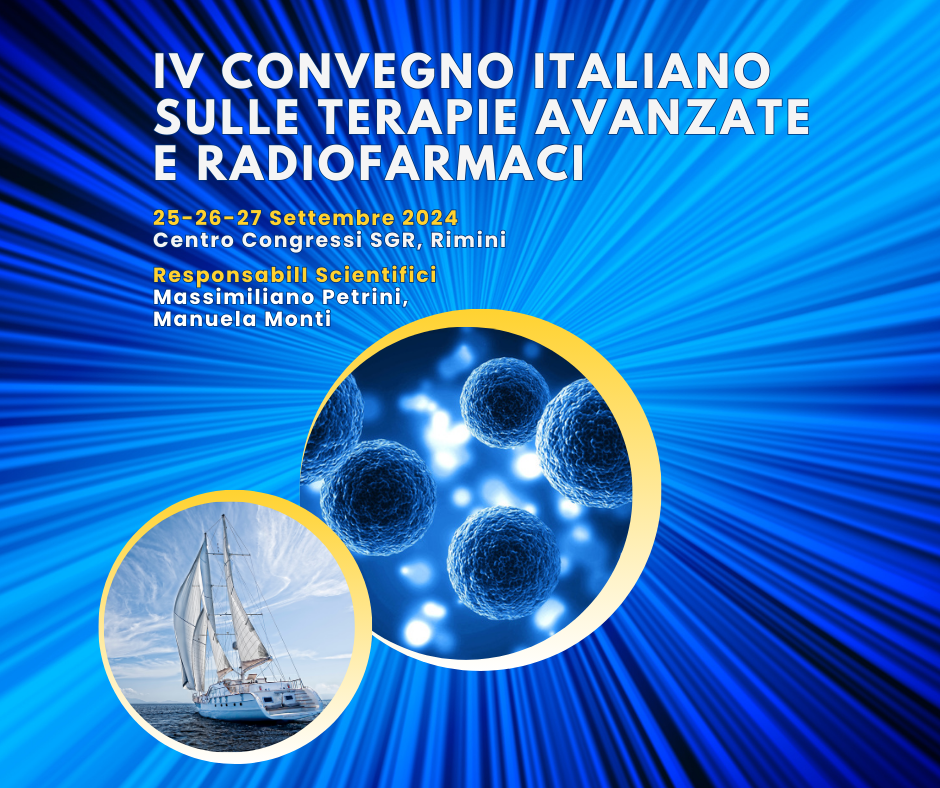 Poster TitleResearchers’/Presenters’ NamesInstitution/Organization/Company
Replace
With Your logo or other
Abstract (Click on the text to edit)
Materials & Methods
Objective
Summary
Copy and paste your text content here, adjusting the font size to fit
Copy and paste your text content here, adjusting the font size to fit.
Take care with fonts. We suggest “Arial” as a sans-serif font, or “Time Roman” (not “Time New Roman”) for a serif font.
Use the “Symbol” font for Greek characters.
Copy and paste your text content here, adjusting the font size to fit
Copy and paste your text content here, adjusting the font size to fit.
Tips for Inserting Graphs or Images
Note: Skip the following procedure if your graphs were created in PowerPoint®, Illustrator (eps file) or Excel.
Image checking procedure: After you insert the image (72 dpi screen resolution) and resize* to fit, right click on it and select Format Picture.) When the pop-up window comes up, click on size and check the scale. The image will print better if its width and height scale is at 25% or lower (20% or 10%, etc.) 
If the scale of the image is higher than 25%, try to replace it with a larger size (more dpi, 300dpi) image if possible. (Note: This should not be done by manually stretching the image to a larger size.)
If the resolution of the image is 300 dpi or higher (400 or 600 dpi), then check to make sure its scale is not higher than 100%.
*To resize an image – Click on the image, hold the Shift key down and drag the bottom right corner to resize the image in proportion.
(Delete this box when inserting your text or image. This is only a reminder.)
Tips for Title/Headers Bar Color
How to change the background color for the poster title and headers:
Right click on the bar and select Format Autoshape.) When the pop-up window comes up, select your color under “Fill” and then “Color” menu. For more effects select Fill Effects under the Color option.
(Delete this box when inserting your text or image. This is only a reminder.)
Discussion
Background
Copy and paste your text content here, adjusting the font size to fit.
Copy and paste your text content here, adjusting the font size to fit.
Tips for Excel Charts
Copy and paste your Excel chart. The chart can be stretched to fit as required. If you need to edits parts of the chart, we recommend you edit the original chart in Excel, then re-paste the new chart.
(Delete this box when inserting your text or image. This is only a reminder.)
References
Journal Article, Name of Journal
Journal Article, Name of Journal
Journal Article, Name of Journal
Journal Article, Name of Journal
Insert Footer or Copyright Information Here
[Speaker Notes: Export your Powerpoint Poster as a PDF. When printing, select custom size and enter 94 x 46 inches.]